Aki Istent választja: Ruth története (Olvasmány)
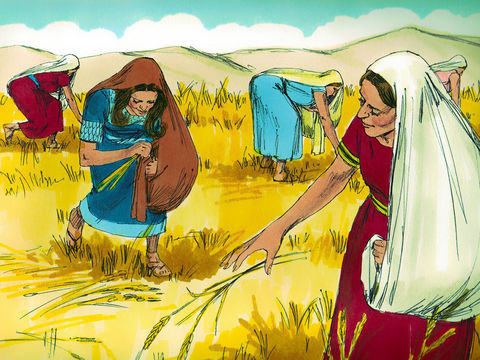 Áldás, Békesség!
Fontos technikai információ:

A PPT-t diavetítésben érdemes nézni, mert akkor a linkek egyszerű kattintásra is működnek!
A kép forrása: www.freebibleimages.org
Javaslat: A PPT fájlok megjelenítéséhez használják a WPS Office ingyenes verzióját (Letölthető innen: WPS Office letöltések ). Az alkalmazás elérhető Windows-os és Android-os platformokra is!
Kezdjük közös imádsággal a hittanórát!
Áldás, Békesség!
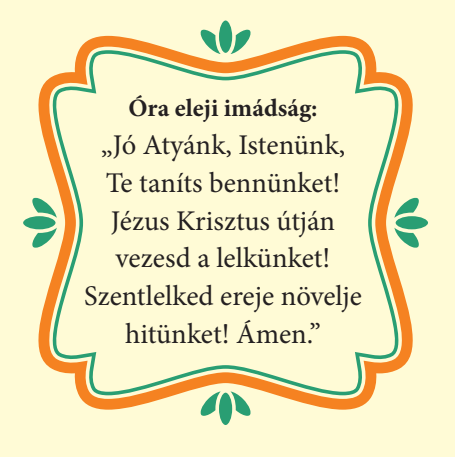 A mai hittanórán Ruth történetéről 
 lesz szó!
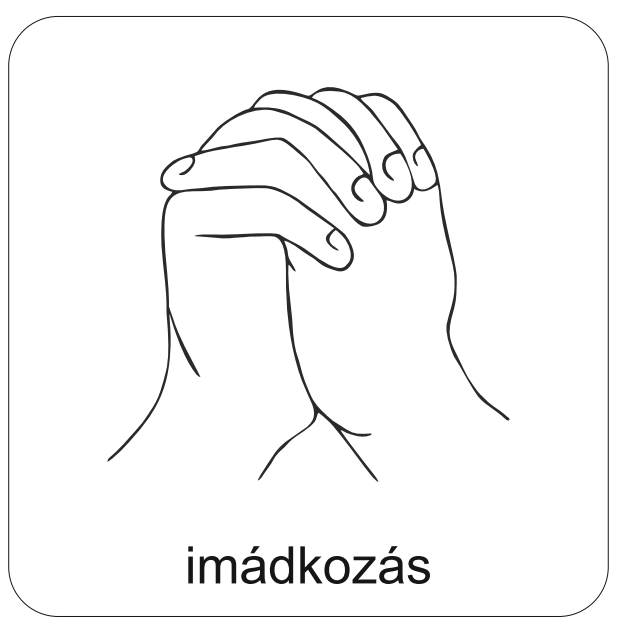 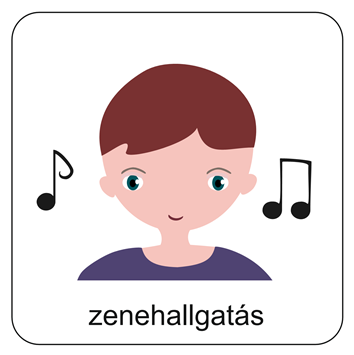 Hallgassuk meg ezt az éneket!
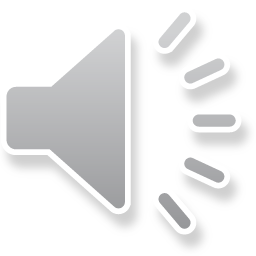 Az Úr gondol ránk. 
Az Úr gondol ránk.
Az Úr gondol ránk és Ő megáld.
Az Úr gondol ránk és Ő megáld!
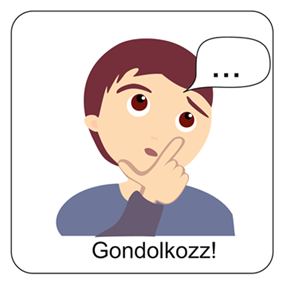 Gondolkozzunk!
Válaszolj a kérdésre!
Mit gondolsz, hogyan gondoskodik rólad Isten?
Milyen jelét látod annak, hogy Ő vezeti az életed és figyel is rád?
Beszélgessünk!
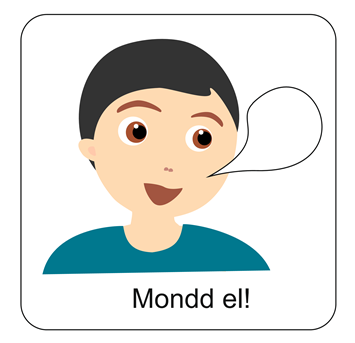 Mit gondolsz, képes volnál valaki másnak a kedvéért egy idegen országban letelepedni? 

Könnyű vagy nehéz alkalmazkodni más országban lévő szokásokhoz, hagyományhoz, kultúrához? 

Szívesen élnél külföldön?
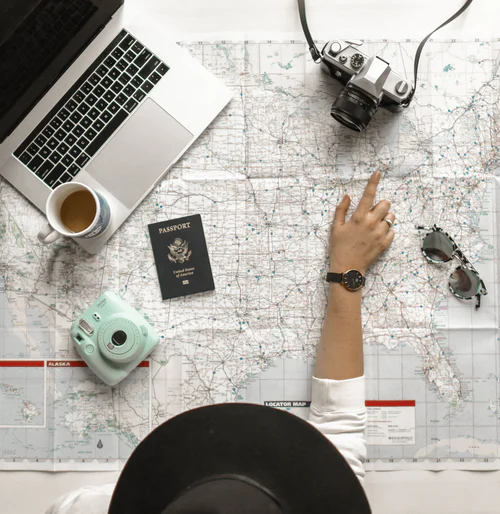 Mikor hangozhatnak el ezek a mondatok?
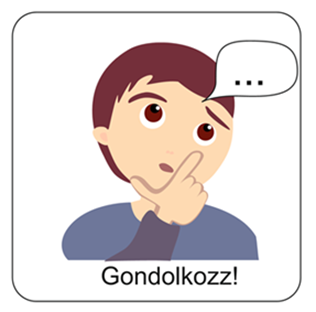 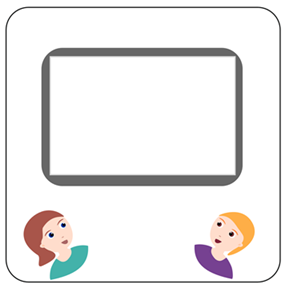 Ruth történetének feldolgozása
Nézzük meg ezt a kisfilmet!
Háttérinformáció:

A filmben másként ejtik ki a bibliai neveket, mint ahogyan a református új fordítású Bibliában olvashatod. Ez az eltérő bibliafordítás használatából ered.
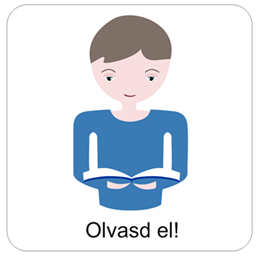 Ruth története röviden
Ennek a történetnek a szereplői döntéshelyzetbe kerülnek. Elímelek családjával együtt elhagyja népét és idegen országba költözik Móáb földjére, mert éhínség támadt saját hazájukban.
Elímelek hamarosan meghalt az idegen földön, Naomi fiaival ott maradtak, akik móábi származású nőket vettek feleségül, Orpát és Ruthot.
Egy idő múlva a fiúk is meghaltak. Naomi ezután úgy döntött, hogy visszamegy hazájába, mert meghallotta, hogy az Úr ismét adott kenyeret az Ő népének.
Ruth egy nagyon fontos döntést hoz. A hit döntését hozza. Ő Isten népét választja, Naomival együtt Júda földjén, Betlehemben telepedik le!
Nézd meg ezt a kisfilmet!(Úton, Parókia Portál) Idézd fel egy utazási élményedet! Milyen érzéseid, gondolataid voltak?
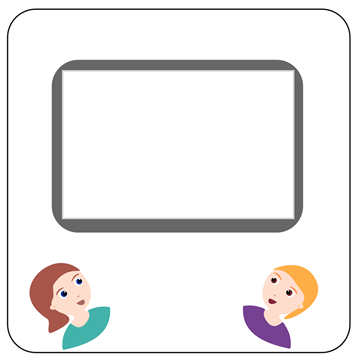 Ide kattints a videó elindításához!
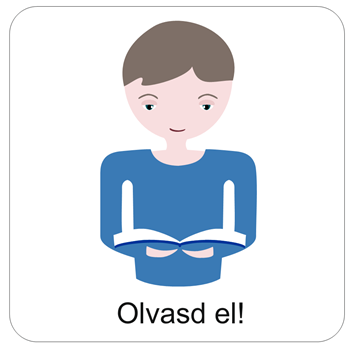 Jól jegyezd meg!
Ruth Isten népét választotta. 
Isten tervében mindenkinek megvan a helye. 
Nekünk nem kell nagy utat bejárni ahhoz, hogy tartozzunk valahová!
Bárki részese lehet Isten népének! 
Számodra is nyitva van az Isten népéhez való tartozás lehetősége Krisztus által!
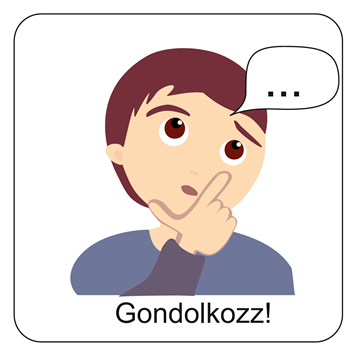 Gondolkozzunk!
Gondolj arra, hogy van-e most valami, amiben döntened kell, de nem nagyon tudod még, hogy mit tegyél. 
Isten segítséget tud adni ahhoz, hogy jól dönts! 

Egy papírcsíkra írd fel azt a témát, ami eszedbe jutott. 
Keress magadnak egy nyugodt helyet és imádságod közben erre a kérdésedre koncentrálj!
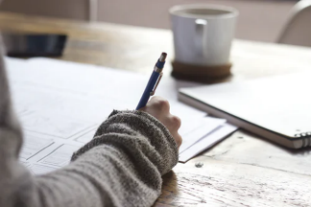 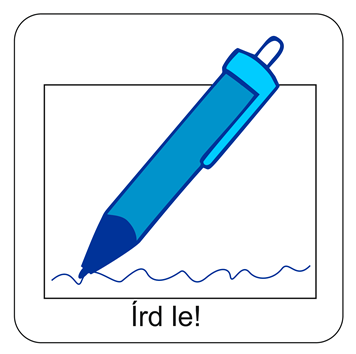 Az imádság ellőtt hallgassuk meg és énekeljük el ezt az éneket! Elindulunk égő szívvel…
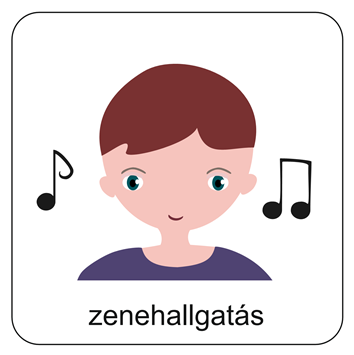 Az ének innen elindítható!
Elindulunk égő szívvel,Minden lépésünk imádság.Remény támad, új nap ébred,Ének hangja árad szét.Kétezer év, s a láng nem alszik,Tűzzel ég a világban.A lelkek várnak, éhesen vágynakFelébredni még egyszer.Égjél hát fénnyel a sötétségben,Emeld fel az arcodat!Éneked zengjen, erővel zengjen,Lángoljon, lángoljon!
Igazság szóljon szeretettel,Jézus nevében légy erős!Emeld a gyengét, védd a gyermeket,Töltsd be a népet énekeddel!Égjél hát fénnyel a sötétségben,Emeld fel az arcodat!Éneked zengjen, erővel zengjen,Lángoljon, lángoljon!
Mi Atyánk, aki a mennyekben vagy, szenteltessék meg a te neved,jöjjön el a te országod, legyen meg a te akaratod, amint a mennyben, úgy a földön is;Mindennapi kenyerünket add meg nekünk ma,és bocsásd meg vétkeinket, miképpen mi is megbocsátunk az ellenünk vétkezőknek;És ne vígy minket kísértésbe, de szabadíts meg a gonosztól;Mert tied az ország, a hatalom és a dicsőség mindörökké.Ámen.(Mt 6,9-13)
Így imádkozzunk!
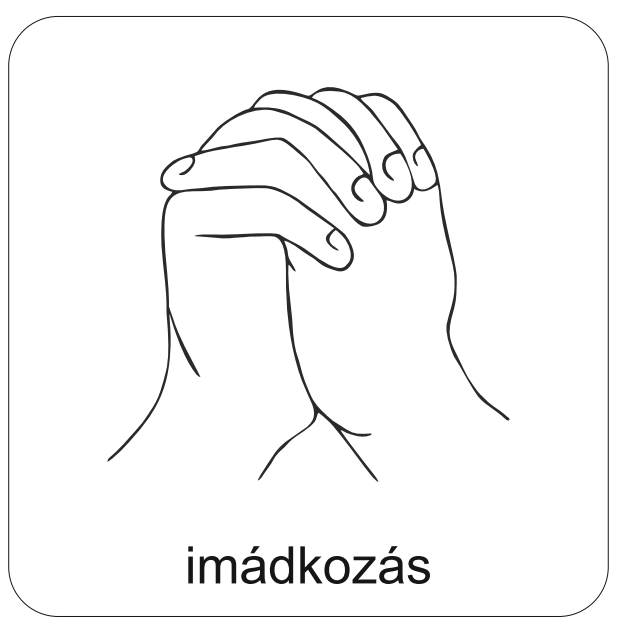 Áldás, Békesség!
„Mert ahová te mégy, oda megyek, ahol te megszállsz,
ott szállok meg én is. Néped az én népem,
és Istened az én Istenem.”
Ruth 1,16
A PPT-ben felhasznált képek a www.unsplash.com és a www.pixabay.hu  internetes oldalon találhatóak és ingyenesen letölthetök!